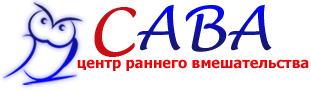 Взаимодействие тьютора и учителя в условиях полной инклюзии

Ольга Мезенок
Наиля Валиева 
www.aba-saba.ru
Детский сад
Детский сад №8 п.Дубовое Белгородского района – группа общеразвивающей направленности – 26 детей – 2 года
Основные направления работы тьютора: 

адаптация и социализация 
генерализация (обобщение) приобретенных навыков в индивидуальном порядке в условиях группы
освоение программы подготовительной группы
Супервизор/Куратор
[Speaker Notes: В процесс должны быть включены:
Тьютор – связующее звено – координация взаимодействия на базе центра раннего вмешательства САВА]
Школа
Дубовская СОШ с углубленным изучением отдельных предметов – регулярный класс – регулярный класс – 27 детей – 1 класс
Основные направления работы тьютора: 

социализация 
коррекция нарушений
освоение программы в полном объеме (модификация заданий)
Супервизор/Куратор
Взаимодействие в саду
[Speaker Notes: В процесс должны быть включены:
Тьютор – связующее звено – координация взаимодействия на базе центра раннего вмешательства САВА]
Организация процесса
Тьютор – сопровождение, сбор данных в лист наблюдений, ведение документации, выполнение инструкций учителя 
Учитель – координация действий тьютора, ведение документации, помощь в освоении программы 
Куратор – анализ данных, модификация заданий, продвижение по программе 
Регулярные встречи: 
учитель – тьютор (куратор) – педагоги доп образования – родители
Организация процесса
Индивидуальные занятия
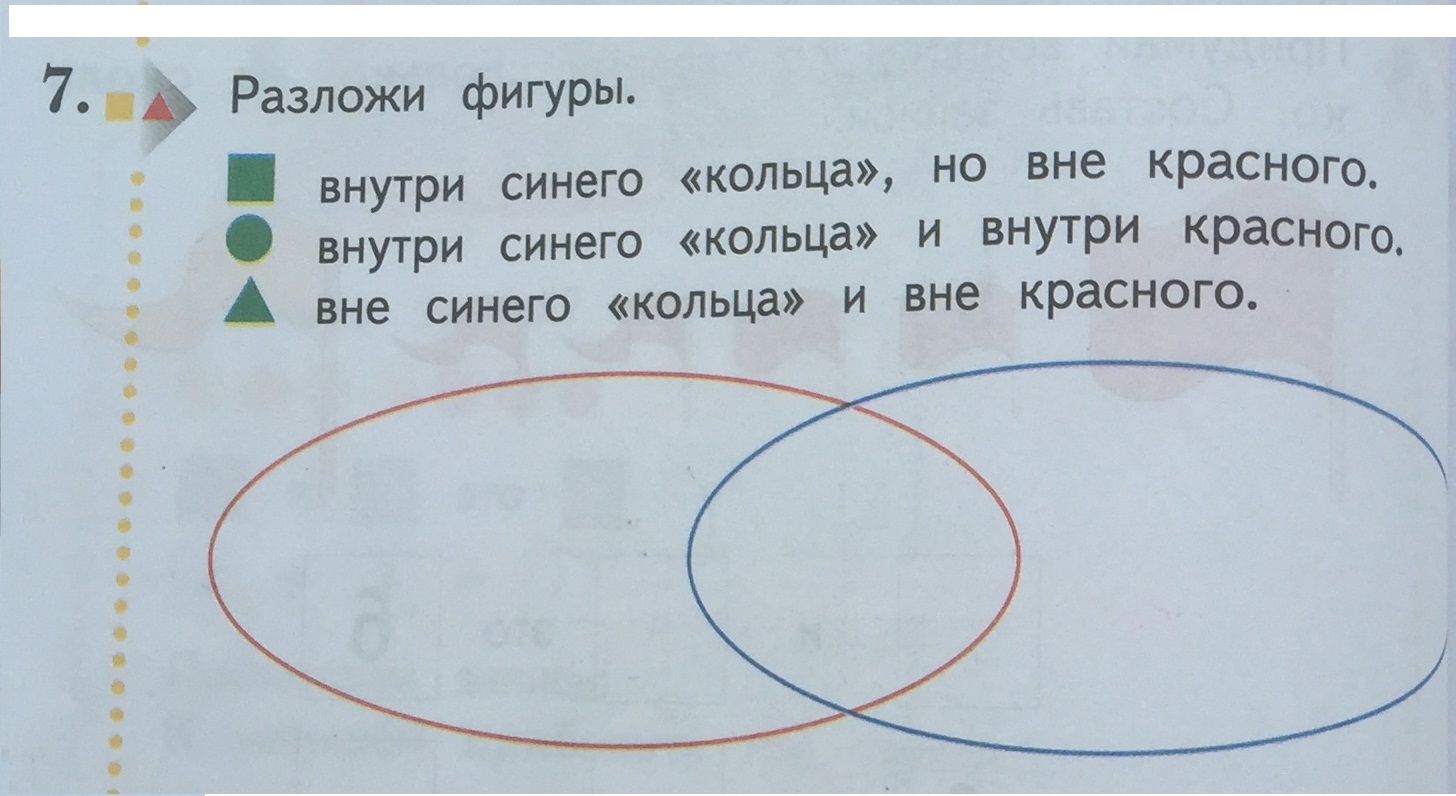 Спасибо за внимание
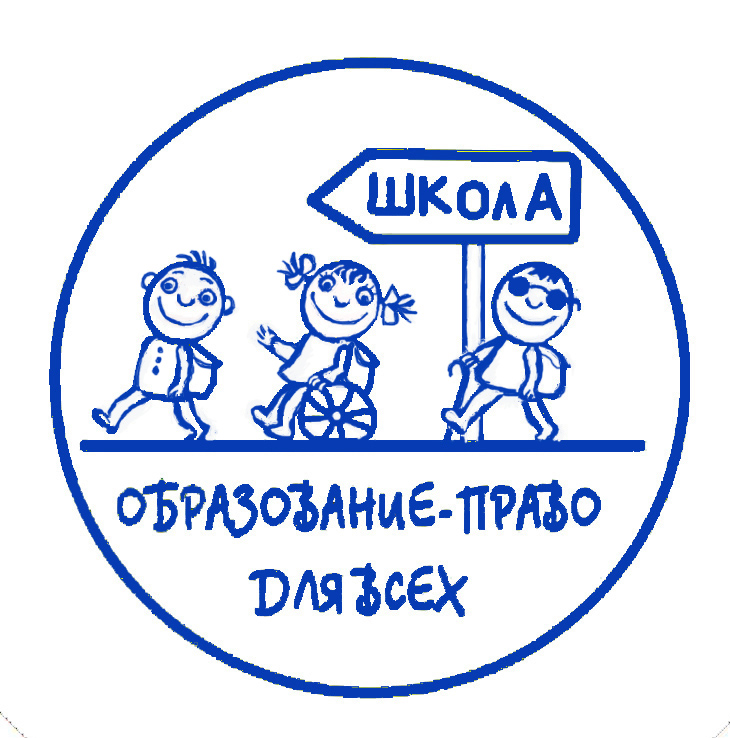